welcome
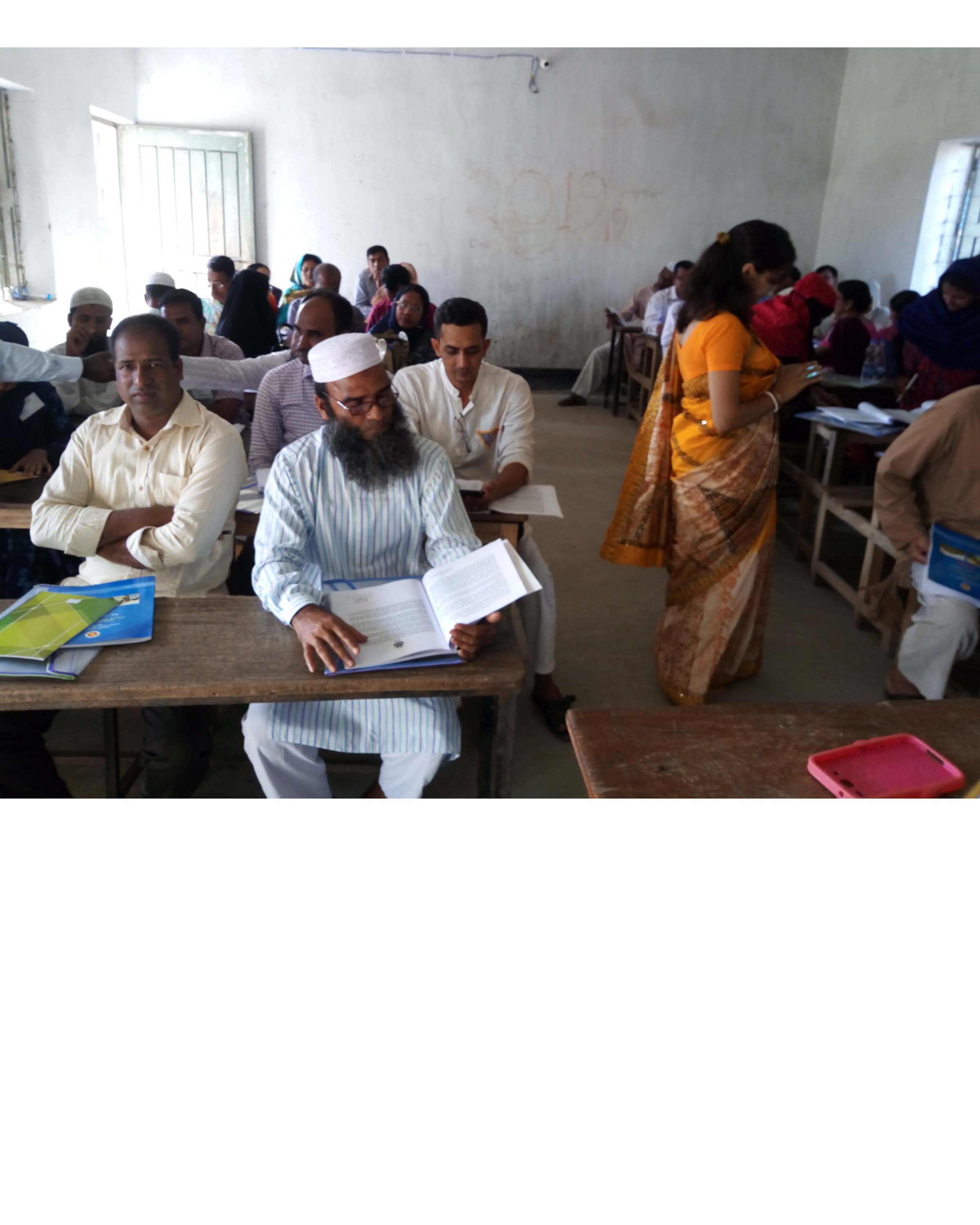 Md Abdul Malek
Assistant Teacher(Computer) 
Sukhari Bazar Islamia Dakhil Madrasah.
Atpara, Netrakona.
01719719806
E-mail:mdmalek163@gmail.com
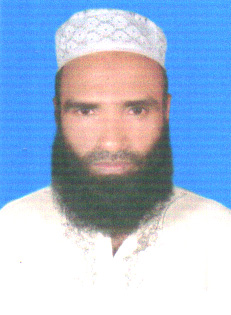 Subject: English For Today
Class    :   vi
Lesson  :  21
Date     :  17-05-19
Look at the  picture
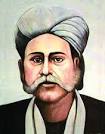 Who  is  in the  picture ?
Lesson
So, the lesson for today is : Hason Raja
(The mystic bard of Bangladesh)
Learning Outcomes:
#
After completing this lesson ss will be able to :
# increase vocabulary
# ask and answer questions.
# write summary.
Read the following sentences.
Hason Raja was  a well-known mystic bard of Bangladesh.
He tried  to search  the  through meditation.
He wrote many songs and poems to express  his deep thought.
He  is a  mystic  poet too.
Individual work
Famous=
Search=
Meditation=
Express=
Mystic=

MM
Individual Work
Write  synonyms  of the following words
Mystic=
Famous=
Search=
Express=
Meditation=
Solution
Mystic             = a person who practices  mysticism. 
Famous          =  well-known. 
Search            = examine to find out something.
Express          = denote.
Meditate       = think deeply.
Read the text silently
Pair  Work
(a ) Who was Hason  Raja  ?
(b)When was he born ?
(c) When was “Hason Udash” published ?
Solution
(a) Hason Raja was a mystic bard of Bangladesh.
(b) He was born  in  1856.
(c) “Hason Udash was published in 1906.
Read the passage again carefully .
Group work
Write the summary of the passage.
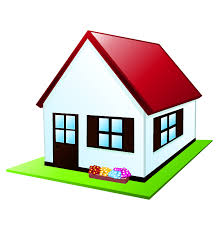 Write a dialogue between you and your friend on “ A well-known  mystic bard of Bangladesh”.
Thanks to all
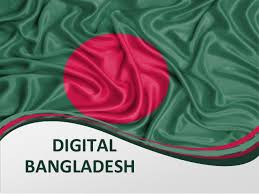